Κατανοωντασ τα πραγματα
ΛΕΞΕΙΣ
ΝΟΗΜΑ
ΚΑΘΟΛΙΚΕΣ ΕΝΝΟΙΕΣ
Η πολλαπλη χρηση του ορου «γλωσσα»
α. φυσικό όργανο ομιλίας
β. σύστημα επικοινωνίας ανθρώπων
γ. κάθε άλλο μέσο, εκτός του λόγου, που βοηθάει στη συνεννόηση
δ. ο ιδιαίτερος τρόπος γραφής ή ομιλίας ενός λογοτέχνη
ε. το σύνολο των εκφραστικών μέσων μιας τέχνης
στ. κοινωνική διάλεκτος
Στέγνωσε η γλώσσα μου από τη δίψα.
Μιλάει δύο ξένες γλώσσες.
Γλῶσσα λανθάνουσα τἀληθῆ λέγει.
Η γλώσσα του Παλαμά.
Η γλώσσα παίζει βασικό ρόλο στην άρθρωση των φθόγγων.
Η γλώσσα των κωφαλάλων.
Γλώσσες των Η/Υ.
Μάλλιασε η γλώσσα μου.
Η γλώσσα της μουσικής.
Η γλώσσα των νέων.
Το σημειακό τρίγωνο
Λέξη 
(το σημαίνον)
Πράγμα
(το αναφερόμενον)
Έννοια
(το σημαινόμενον)
Το σημειακό τρίγωνο
βιβλίο, book, Buch, livre, libro, 书, …
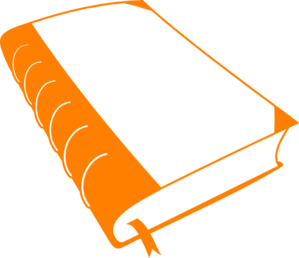 «βιβλίο» σε όλες τις παραπάνω γλώσσες
Ας θυμηθούμε
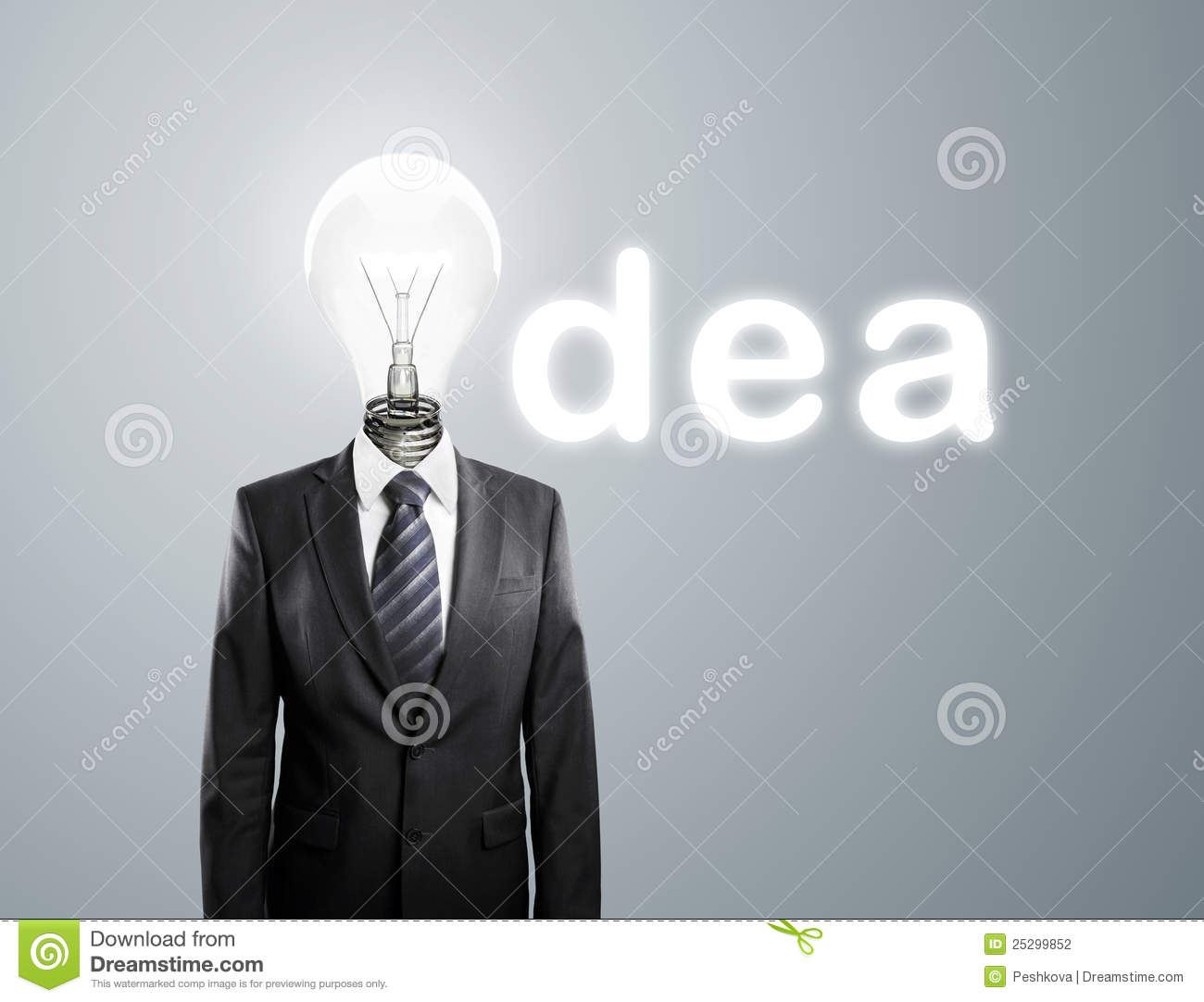 ΕΝΝΟΙΑ
Νοητική κατασκευή που περιλαμβάνει μια ομάδα ομοειδών αντικειμένων, καταστάσεων, σχέσεων, αν αφαιρέσουμε τα επιμέρους και κρατήσουμε τα κοινά γνωρίσματά τους.
τι σημαίνει η έννοια «βιβλίο»;
παιδί
Ποια η σχέση της λέξης με το πράγμα;
Η λέξη είναι η ετικέτα του πράγματος
αυλός
δρόμος
γάτα
Η λέξη λειτουργεί ως ταμπέλα του πράγματος
σκαλοπάτι
οι έννοιες διαμεσολαβούν τη σχέση μεταξύ των λέξεων και των πραγμάτων
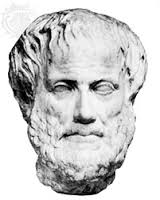 «βιβλίο»
«Όνομα  (ενν. λέξη) είναι ένας ήχος της φωνής που έχει κάποια σημασία κατά συνθήκη, χωρίς αναφορά σε χρόνο. Τα μέρη αυτού (δηλαδή οι ήχοι των γραμμάτων ή συλλαβών) ξεχωριστά από μόνα τους δεν έχουν καμιά σημασία».
Ἀριστοτέλης, Περί ἑρμηνείας, 16a19-21
Έννοια
Βιβλίο
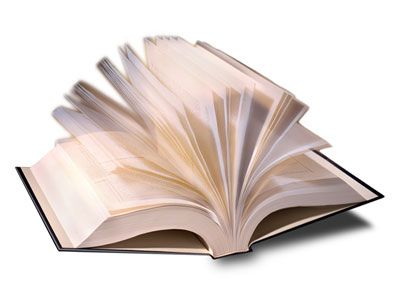 Λέξη
Πράγμα
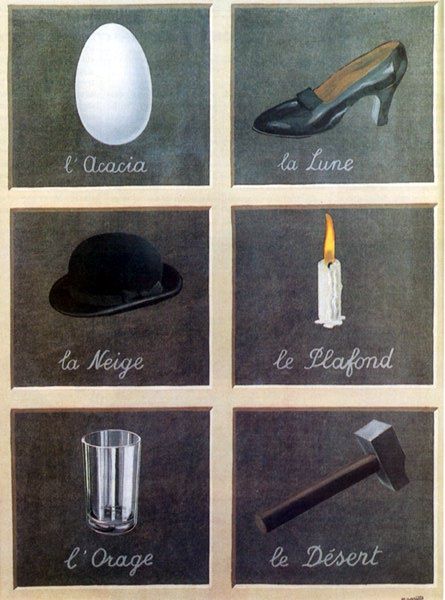 Τι έγινε τώρα, ρε παιδιά;
Η ακακία
Το φεγγάρι
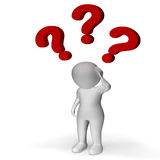 Το χιόνι
Η οροφή
Η θύελλα
Η έρημος
Και τώρα αρχίζουν τα προβλήματα …
πρόβλημα 1ο
Μια λέξη μπορεί να οριστεί από άλλες λέξεις, 
π.χ. η λέξη «τετράγωνο».
Ορθογώνιο παραλληλόγραμμο που έχει όλες τις πλευρές του ίσες
Ορισμός;
Ορισμός;
Ορισμός;
Ορισμός;
Ορισμός;
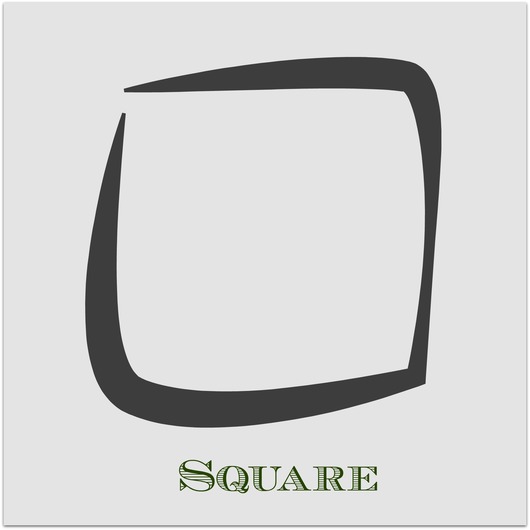 πρόβλημα 2ο
Έστω όμως ότι λύθηκαν τα προηγούμενα προβλήματα …
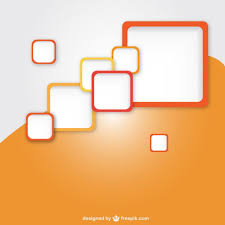 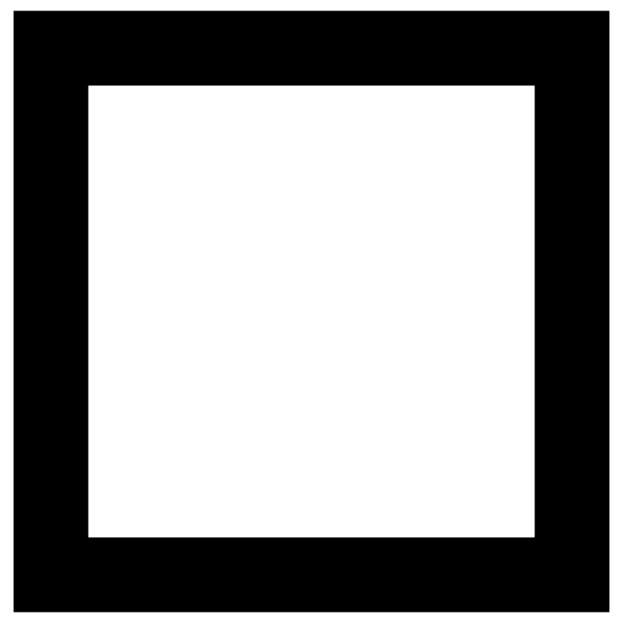 Τι σχέση (= τι κοινό) υπάρχει ανάμεσα στη λέξη ή 
τον ορισμό και τα πραγματικά τετράγωνα 
που σχεδιάζουμε;
πρόβλημα 3ο
Σε ποιο πράγμα είναι ετικέτα η λέξη
δικαιοσύνη;
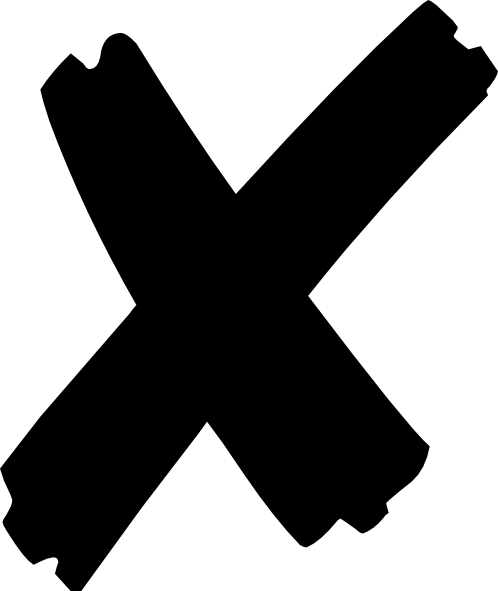 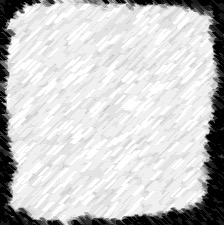 Καθολικές έννοιες
Τι είναι η δικαιοσύνη;
Τι κοινό έχουν όλες οι δίκαιες πράξεις;
ΑΛΛΑ, κάποιες πράξεις είναι πιο δίκαιες από άλλες πράξεις
Μήπως υπάρχει μια ουσία της δικαιοσύνης που είναι ίδια και στην οποία μετέχουν λιγότερο ή περισσότερο οι πράξεις μας;
Καθολικές έννοιες - Πλάτων
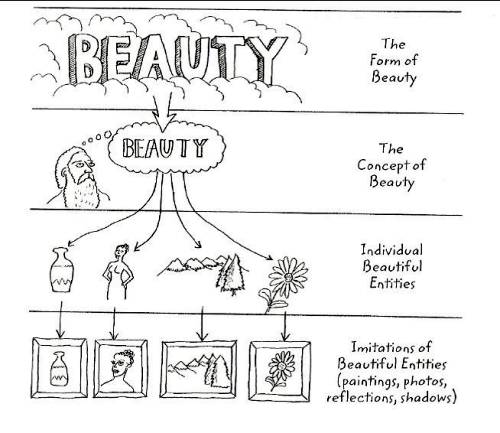 Ιδέα
Έννοια
Πράγμα
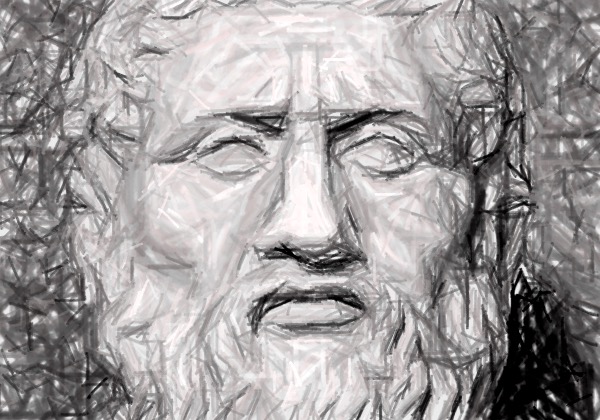 Καθολικές έννοιες - Πλάτων
Καθαρές ουσίες = Ιδέες
Υπάρχουν 
Είναι ανεξάρτητες από τον αισθητό κόσμο
Είναι αιώνιες και αμετάβλητες
Τις γνωρίζουμε μόνο μέσω του νου, όχι με τις αισθήσεις
Άρα, ο Πλάτων είναι δυϊστής = υπάρχουν δύο κόσμοι
Ο αισθητός κόσμος
Ο κόσμος των Ιδεών
Καθολικές έννοιες - Αριστοτέλης
Ο Πλάτων διπλασιάζει τις οντότητες χωρίς λόγο.
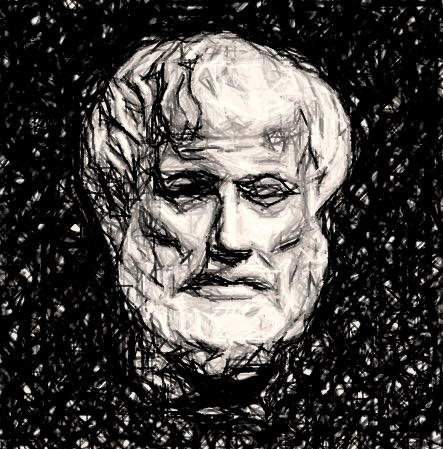 Εισάγει την έννοια της ιδέας επειδή αδυνατεί να συσχετίσει τις λέξεις με τα πράγματα.
Η σύνδεση που επιχειρεί δεν αποδεικνύεται.
Καθολικές έννοιες - Αριστοτέλης
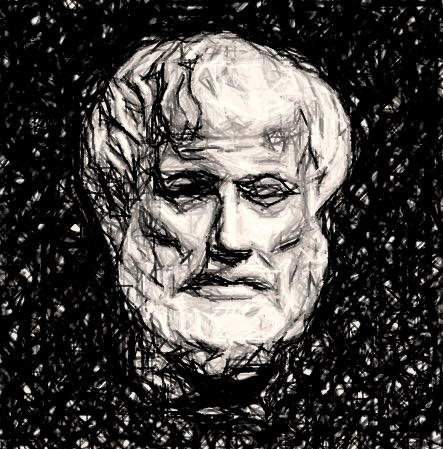 Τι σημαίνει «καθόλου»;
Ένα παράδειγμα;
Καθολικές έννοιες: Λοκ – Χιουμ
Σκέφτομαι ένα τρίγωνο
Σχηματίζω μια εικόνα στο μυαλό μου
Η εικόνα περιέχει μόνο τα χαρακτηριστικά που είναι κοινά σε όλα τα τρίγωνα
Προβλημα 1ο
Πώς η ατομική εικόνα του τριγώνου μάς βοηθά να εξηγήσουμε τη γενικότητα της καθολικής έννοιας;
Πώς οι άνθρωποι συνεννοούμαστε μεταξύ μας, αν οι καθολικές έννοιες είναι σκέψεις μας και όχι πραγματικές ουσίες;
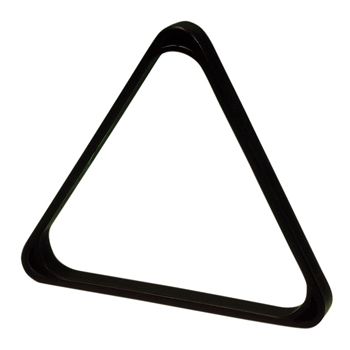 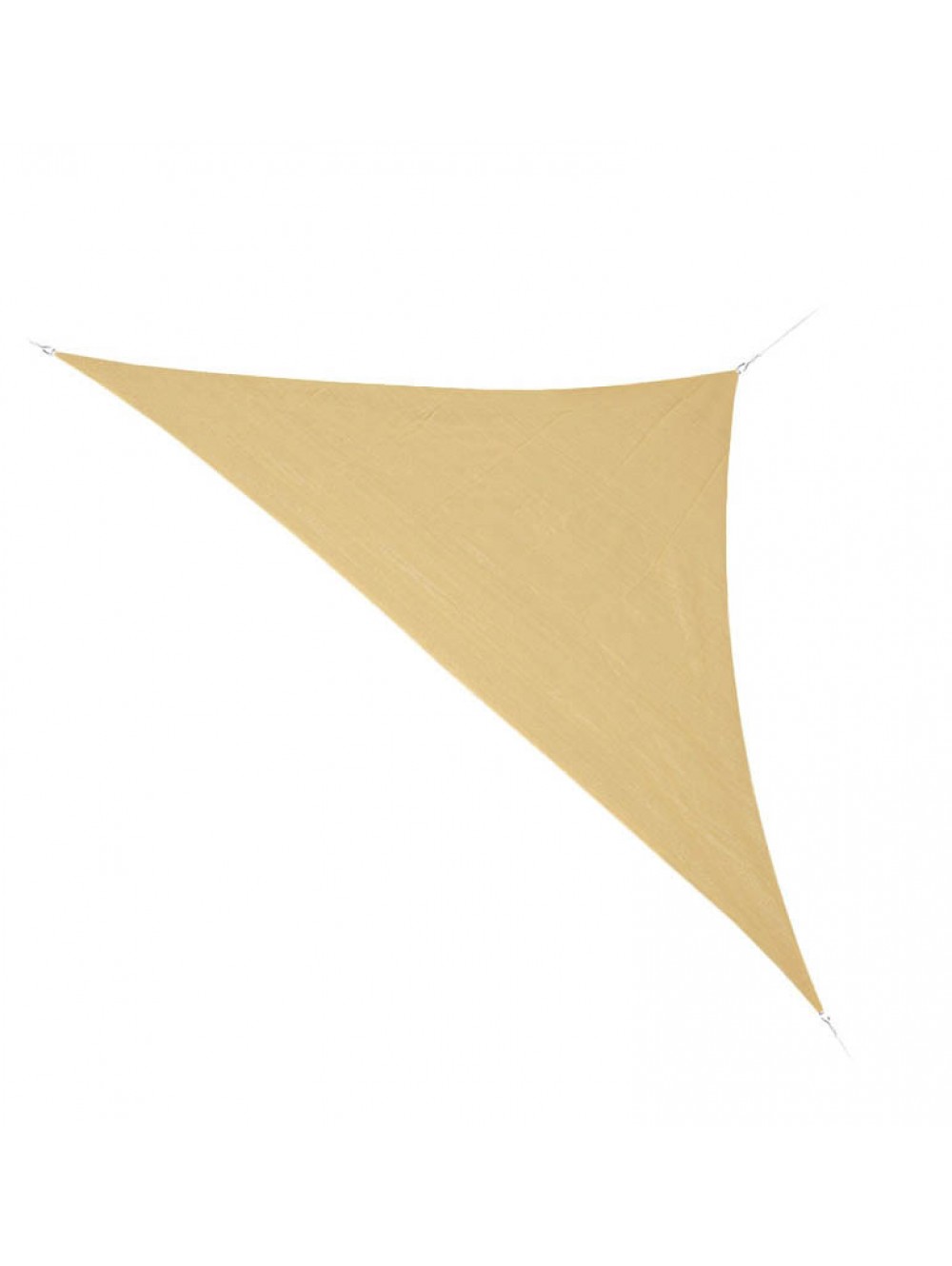 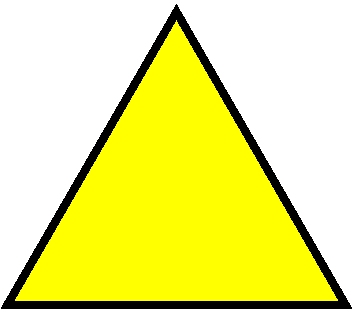 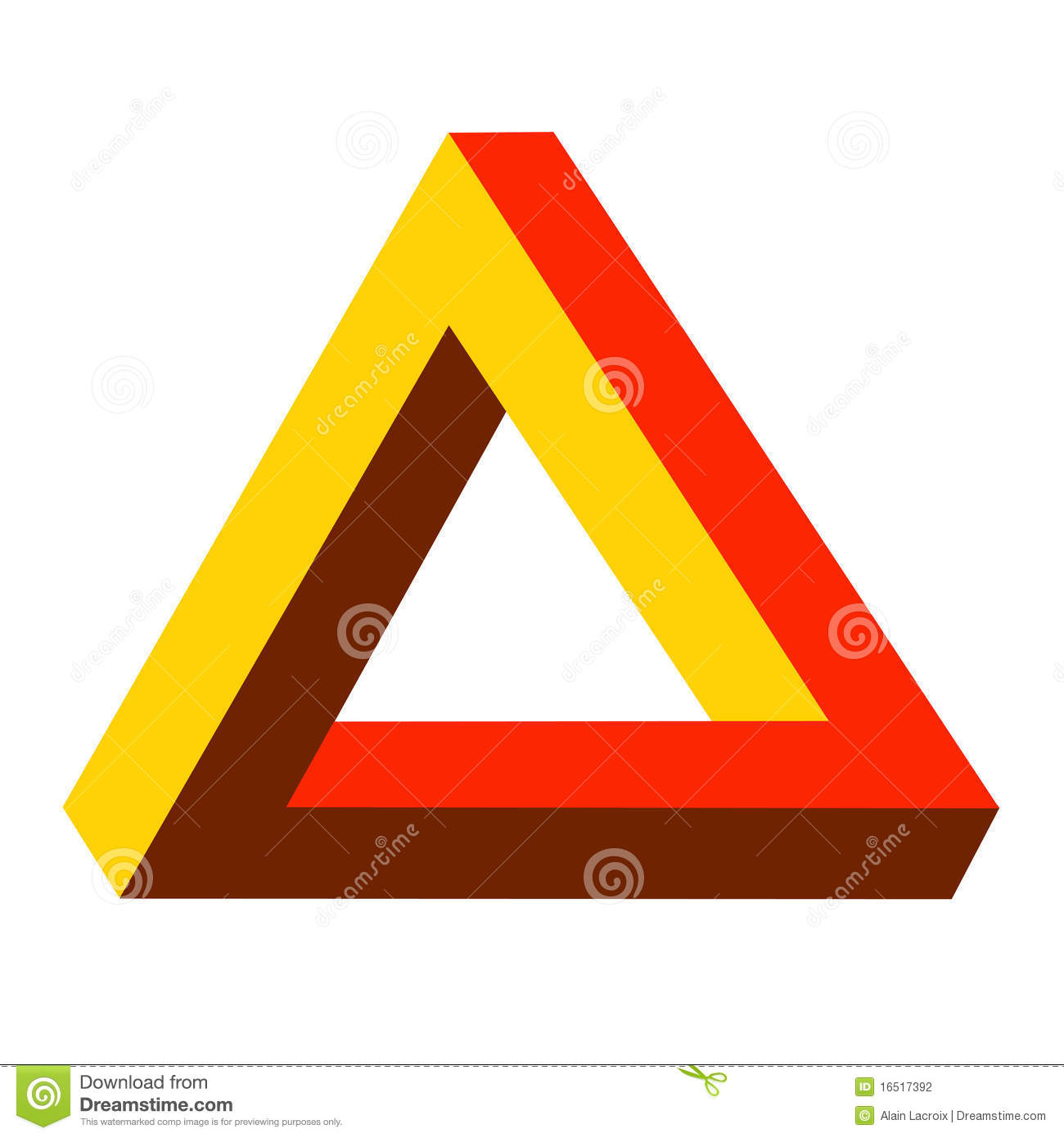 ΠΡΟΒΛΗΜΑ 2ο
Πώς είναι δυνατή η καθολική έννοια «ευθεία γραμμή», όταν στη φύση δεν υπάρχουν απόλυτα ευθείες γραμμές;
Παραδοχή: Η καθολική έννοια προκύπτει από αφαίρεση χαρακτηριστικών πραγματικών αντικειμένων.
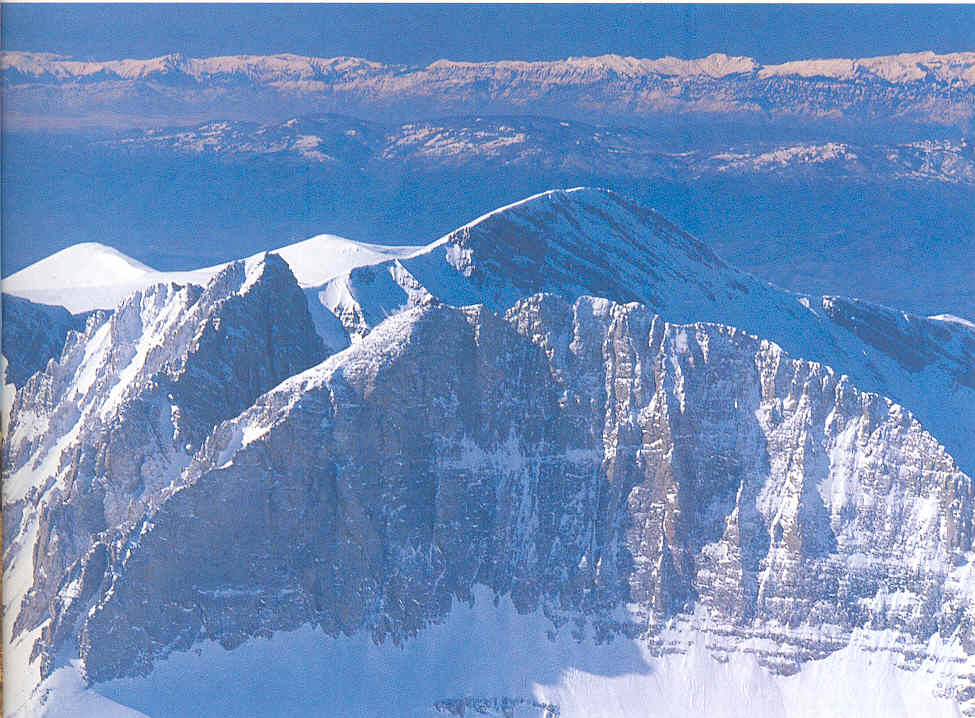 Υπάρχουν ευθείες γραμμές σ’ αυτά τα φυσικά τρίγωνα;
Νομιναλισμός - Μεσαίωνας
Υπάρχουν ΜΟΝΟ τα επιμέρους ατομικά πράγματα.
Οι γενικές λέξεις υπάρχουν ΜΟΝΟ ως ονόματα που οι άνθρωποι δίνουμε στα πράγματα.
Η θεωρία αυτή ονομάζεται ονοματοκρατία ή νομιναλισμός (nomen = όνομα).
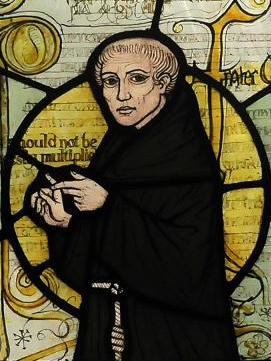 Βοήθιος
Ουίλιαμ του Όκαμ
Νομιναλισμός – Πρόβλημα 1ο
Αν ο νομιναλισμός είναι σωστός, τότε πώς εντάσσουμε ένα αντικείμενο σε μια γενική κατηγορία;
Π.χ. πώς το «νερό» (επιμέρους πράγμα) μπορεί να χαρακτηριστεί ως «ζεστό» (γενική έννοια);
Απαντηση
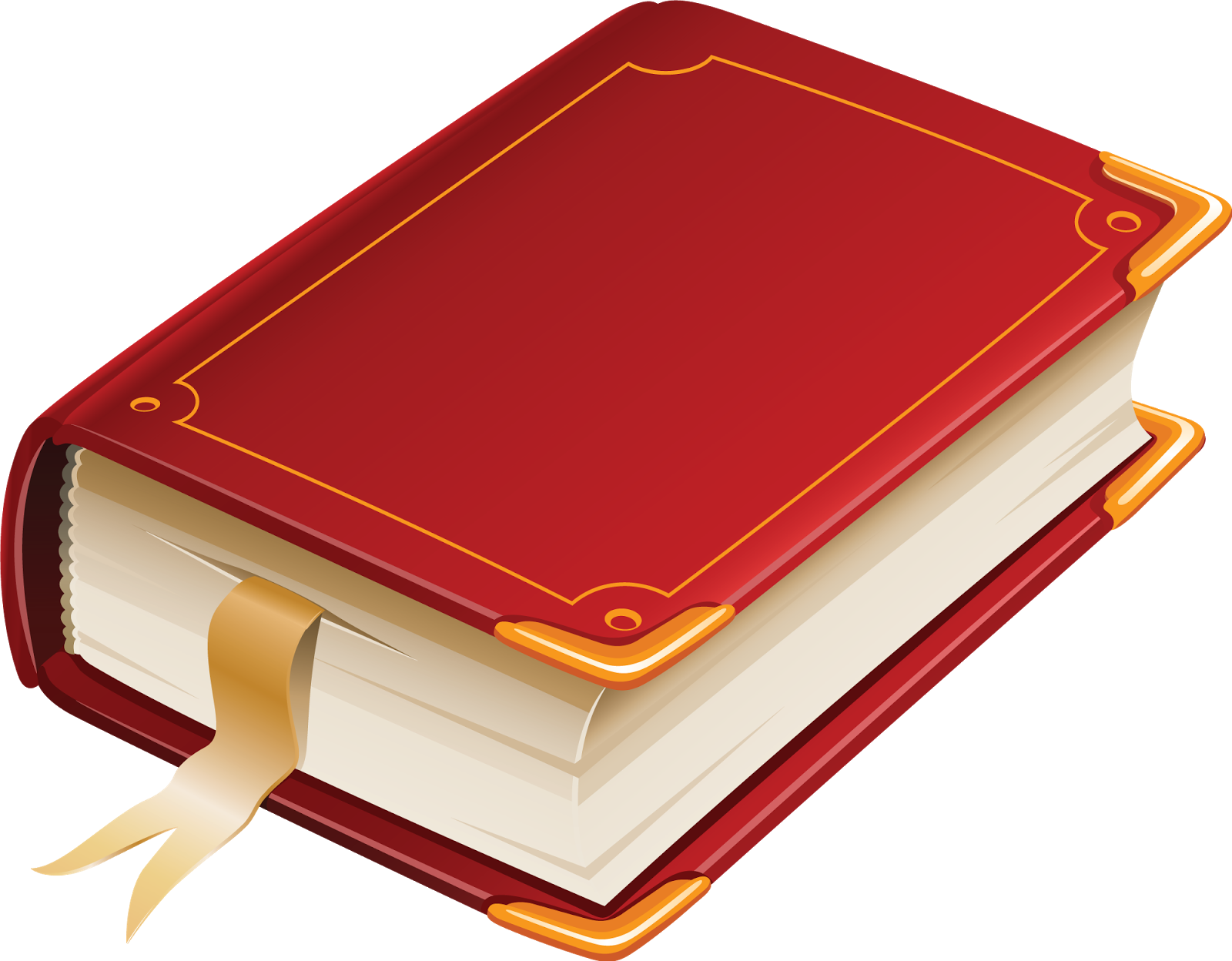 «Αυτό είναι ένα βιβλίο»
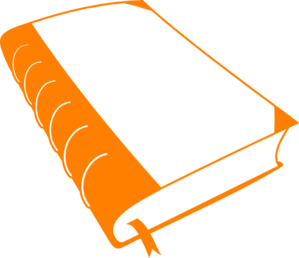 (ένα επιμέρους πράγμα)
Η αντιστοίχιση του πράγματος με την έννοια γίνεται στη βάση της ομοιότητας του πράγματος με ένα δεδομένο βιβλίο που χρησιμοποιούμε ως βασικό παράδειγμα.
Τότε δεν υπάρχει μια τουλάχιστον καθολική έννοια, αυτή της ομοιότητας;
Νομιναλισμός – Πρόβλημα 2ο